Unit 5　What an adventure!
Part Ⅴ  Writing——关于潜水经历的日记
WWW.PPT818.COM
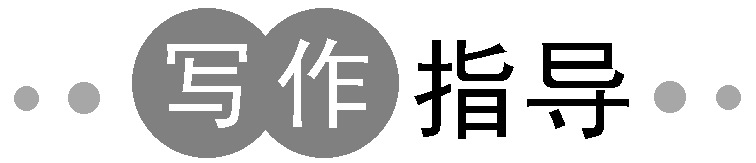 日记是以记叙一天生活中的所见、所闻、所做或所想为内容的一种文体。在日记中，人们会对事件发表议论，阐述一下自己的态度或体会。日记中所记录的事情可以是自己的直接经历也可以是描述他人的事情。
写好英文日记要注意以下几点：
1.日记的格式
英文日记通常由书端和正文两个部分组成。中、英文的日记格式大致一样。英语日记的书端是专门写日记的日期、星期和天气的。左上角是日期(年、月、日)、星期。右上角写上当天的天气情况，如：Sunny，Fine，Rainy，Windy，Snowy，Cloudy等。
2.日记的时态
由于日记是对当天所发生事情的回顾，故常用一般过去时。发表议论或感想时，也可使用现在完成时或一般将来时。
3.日记的人称
因为日记是记载自己的亲身经历，故应用第一人称，语言尽量口语化，按照事情发生的先后顺序，清楚、准确、连贯地把事情表达出来。
4.日记的篇章结构
首先要对所发生的事件或现象进行描述。按照事件发展的先后顺序进行，适当添加对天气或景物或心情的描述。其次要发表感想或议论，针对事件进行感悟或议论性的描述，以使文章有所立意。最后要对未来提出展望或推测，或表示决心、态度、观点、意图、希冀等。
【增分表达】
1.表示天气状况的形容词
fine，sunny，rainy，snowy，windy，cloudy，showery，hot，cold等。
2.叙述经过
(1)It reminded me of a similar experience，which was imprinted on my mind.
(2)One day，I was riding my bike hurriedly to school when my bike hit a car which stopped by the side.
(3)We were about to set off when it began to rain.
(4)Hardly had he finished his speech when the audience started cheering.
(5)On hearing the bell，students ran into the classroom as quickly as they could.
(6)We volunteers gathered at the school gate and started our bike trip，which took us about one hour and a half.
3.表达先后顺序
at first，then，later on，soon，afterwards，finally，at last，soon after that等。
4.表达感受
(1)From the experience，I realize that it’s not easy but meaningful to be a journalist.
(2)I benefit a lot from this unforgettable experience and realize that it is honesty that wins us the respect from others.
(3)Through this meaningful activity，I learnt that giving is much happier than receiving.
(4)Though I didn’t win any prize，I learn that nervousness is nothing to be afraid of.
(5)The fact mentioned in the story moved me to tears.
(6)No matter what we do，we should obey the law of nature.It is the same with our studies.Only by learning step by step can we achieve success.
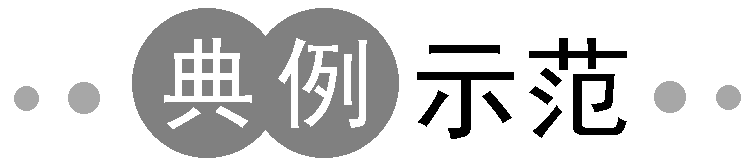 假如你是李华，今年暑假去三亚旅游，生平第一次潜水使你很激动。请写一篇日记，记述潜水的经历。
内容包括：
1.介绍潜水中的所见、所想；
2.说明潜水的感受。
注意：1.词数100左右；
2.可适当增加细节，以使行文连贯。
第一步：布局谋篇很关键
►审题
1.确定体裁：本文为一篇介绍潜水的____________；
2.确定中心人称：本文主要人称为____________；
3.确定主体时态：以____________为主。
►构思
第一部分：介绍潜水时的所见、所想；
第二部分：___________________。
日记
第一人称
一般过去时
说明潜水的感受
第二步：核心词汇想周全
1.________________  去潜水
2.________________  意识到
3.________________  使人印象深刻
4.________________  被允许做某事
5.________________  接近；靠近
go diving
become aware of
impress sb most
be permitted to do
get close to
第三步：由词扩句雏形现
1.The first thing ________________________ was all the vivid colours surrounding me.
	我首先意识到的是我周围所有鲜艳的色彩。
2.________________________ was the fantastic corals  ________________________ fans，plates，mushrooms，the branches of trees and the horns of deer.
	给我印象最深的是奇妙的珊瑚，它们的形状像扇子、盘子、蘑菇、树枝和鹿角。
I became aware of
What impressed me most
which were shaped like
3.However，some creatures were so dangerous __________________________________
	them such as sharks.
	不过，还有一些生物太危险，我是不被允许靠近的，比如鲨鱼。
4.From the experience，I realize ____________________________________________
	___________.
	从这次经历中，我意识到神奇的水下世界正等着我们去探索。
that I wasn’t permitted to get too close to
that the amazing underwater world is waiting for us to
explore
第四步：句式升级造亮点
用强调句型改写句2
________________________ which were shaped like fans, plates, mushrooms, the branches of trees and the horns of deer ________________________.
It is the fantastic corals
that impressed me most
第五步：过渡衔接连成篇
September 21，2019                                                                                                       Sunny
It was a day of pure magic! I went diving on the reef offshore yesterday morning.The first thing I became aware of was all the vivid colours surrounding me.What impressed me most was the fantastic corals which were shaped like fans，plates，mushrooms，the branches of trees and the horns of deer.And all kinds of small and elegant fish were swimming in and around the corals.However，there were other dangerous creatures that I wasn’t permitted to get too close to such as sharks.From the experience，I realize that the amazing underwater world is waiting for us to explore.
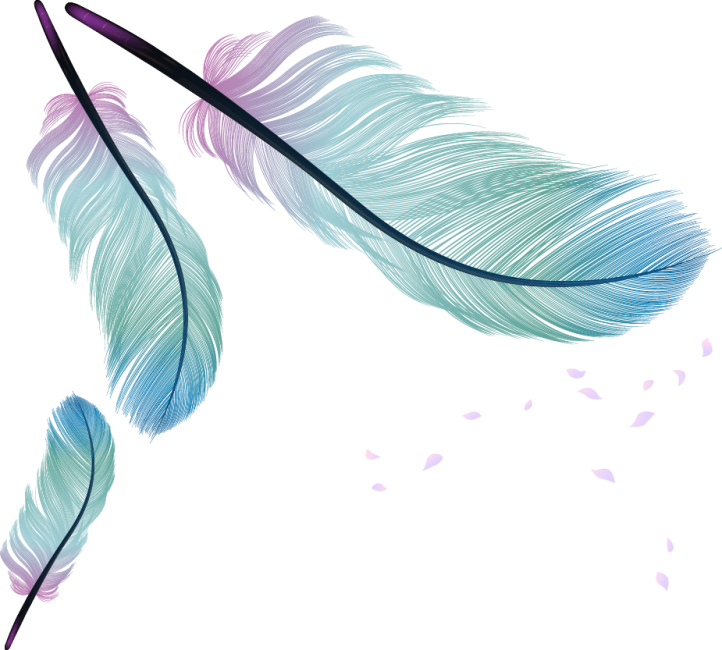